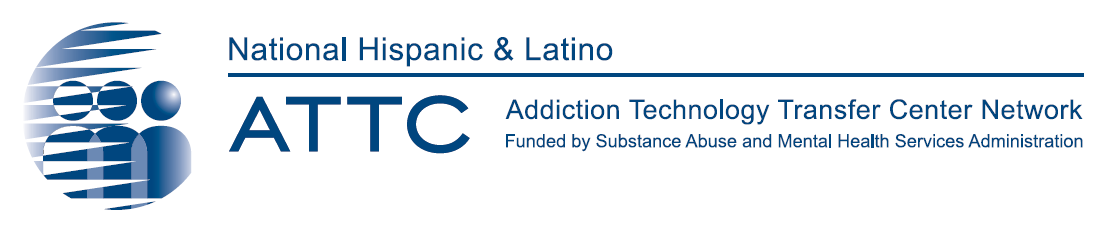 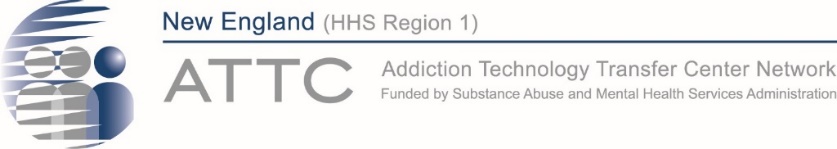 Approaching Recovery
Module 3
New England ATTC
Haner Hernández, Ph.D., CPS, CADCII, LADCI
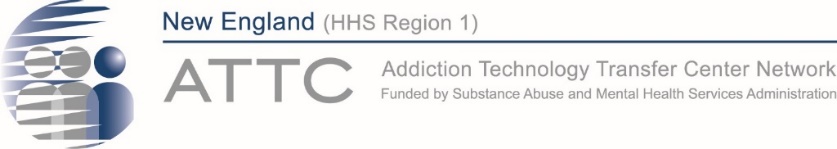 Disclosures

The development of these training materials were supported by grant  H79 TI080209  (PI: S. Becker) from the Center for Substance Abuse Treatment, Substance Abuse and Mental Health Services Administration, United States Department of Health and Human Services. The views and opinions contained within this document do not necessarily reflect those of the US Department of Health and Human Services, and should not be construed as such.
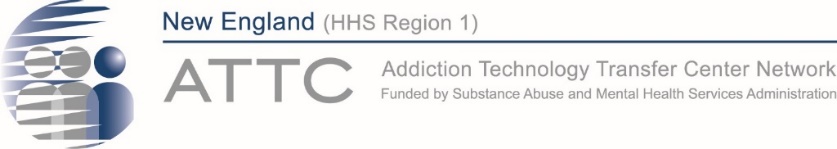 Objectives
Describe concepts related to substance use disorders and recovery. 
Describe and apply counselor’s role during the course of recovery.
Understand challenges Hispanic and Latino populations face sustaining a course of recovery.
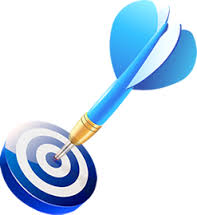 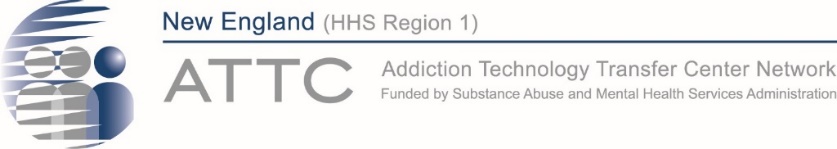 The Nature of Substance Use Disorders
Individuals with substance use disorders (SUD) may be especially difficult to manage because they are likely to be more severely impaired and their lives are probably more disorganized. 

Others may be able to maintain a relatively normal lifestyle perhaps including living with a partner and children, or residing with their family of origin. 

Age, especially being middle aged, is often the best predictor of readiness to change their lives.
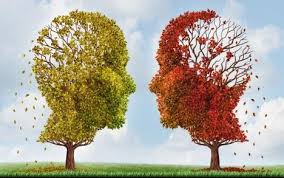 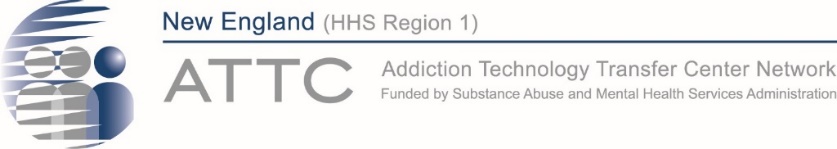 SAMHSA’s Strategic Initiative: Recovery Support
Partnering with people in recovery from mental and substance use disorders and family members to guide the behavioral health system and promote individual, program and system level approaches that foster health and resilience; increase permanent housing, employment, education and other necessary supports; and reduce discriminatory barriers.


Source: SAMHSA, 2010
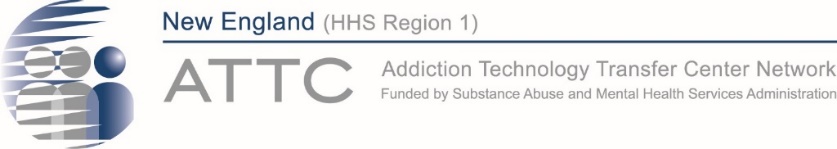 Recovery
“A process of change through which individuals improve their health and wellness, live a self-directed life; and strive to reach their full potential”.









Source: SAMHSA, 2011
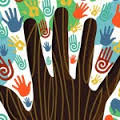 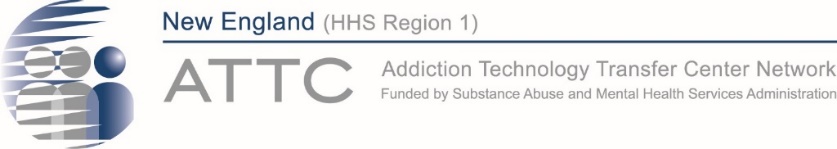 Recovery
SAMHSA recommends the following elements:

Health
Home
Purpose
Community
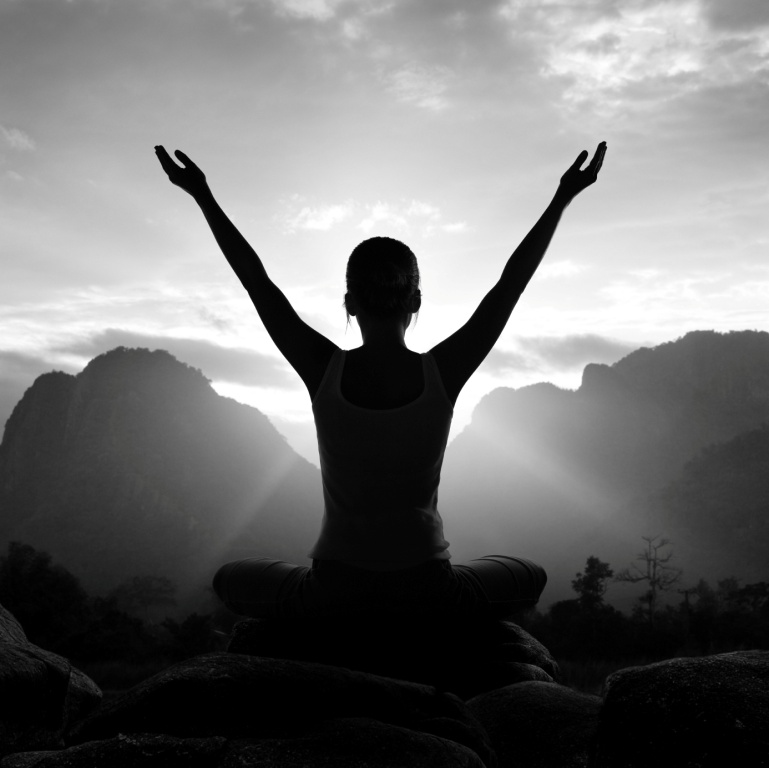 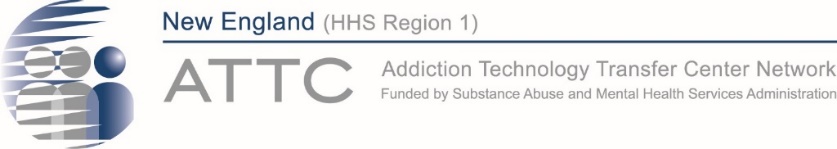 [Speaker Notes: Health: overcoming or managing one’s disease(s) as well as living in a physically and emotionally healthy way;
Home: a stable and safe place to live;
Purpose: meaningful daily activities, such as a job, school, volunteerism, family caretaking, or creative endeavors, and the independence, income and resources to participate in society; and
Community: relationships and social networks that provide support, friendship, love, and hope
	SAMHSA collaborates with partners at the Federal, State, Territorial, Tribal, and local levels to help remove attitudinal barriers and establish appropriate supports to make this possible through transformational structural change.  SAMHSA works to engage stakeholders and partners within and outside of the behavioral health field to understand and embrace recovery and all of its dimensions as the appropriate course to follow.  Through the Recovery Support Initiative, SAMHSA also works to ensure that coverage expansions under the Affordable Care Act are met with recovery supports.  The goal is for people with behavioral health conditions to flourish, not merely function, in their communities.]
Approaching Recovery
When treating Hispanic and Latino populations, providers must consider issues around access and readiness for treatment, and sustaining a course of recovery.
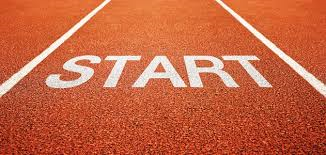 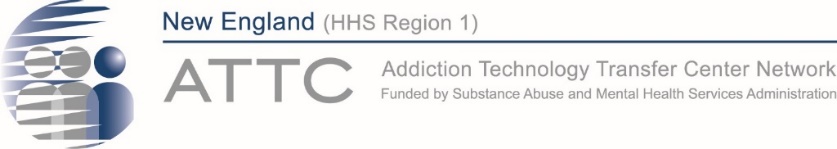 [Speaker Notes: Some Latinos with SUD  have been children with many more risk factors, which may include family instability, poor family environment, and hostile parenting. 

Many of these family risk factors are persistent from childhood into mid-adolescence and are often accompanied by associating with friends and peers who are involved in substance use.]
Stages of Change
Pre-contemplation
Contemplation
Preparation/Determination
Action/Willpower
Maintenance
Recurrence
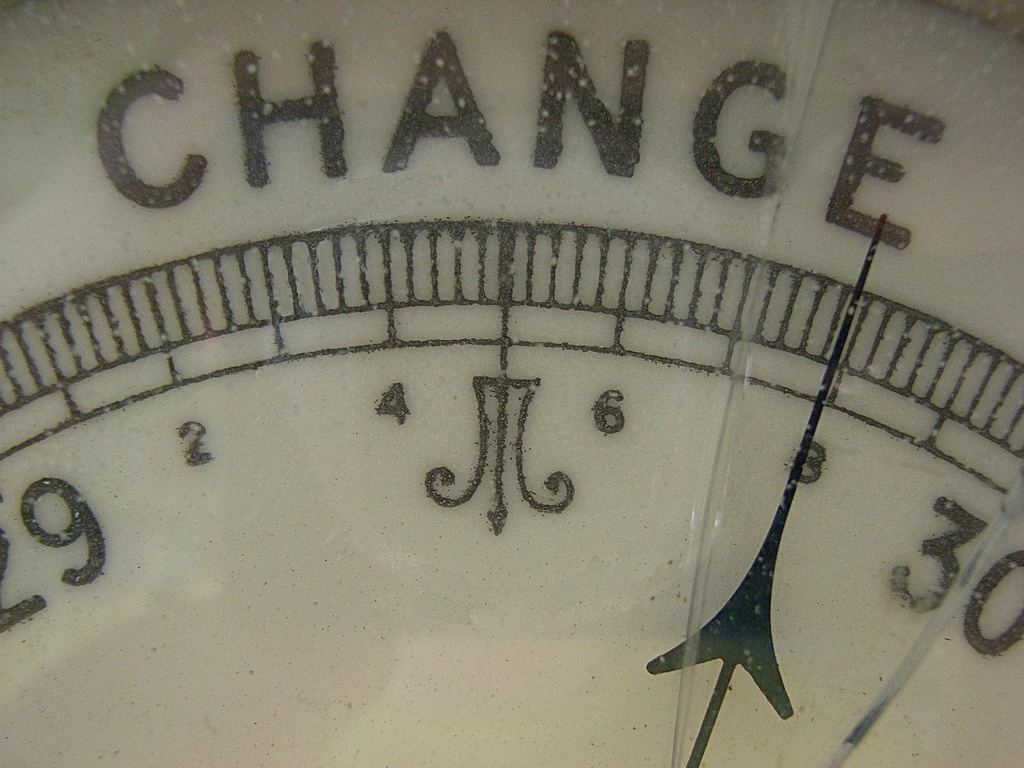 Prochaska & Di Clemente, 1993
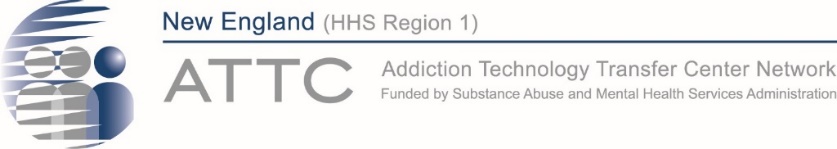 [Speaker Notes: The Stages of Change Model (SCM) is a popular intervention used in helping clients battling substance use disorders.  SCM was originally developed by J. Prochaska and C. DiClemente in the late 1970s.  The model identifies five stages that people go through when deciding to make a behavioral change: 
Pre-contemplation (Not yet acknowledging that there is a problem behavior that needs to be changed) 
Contemplation (Acknowledging that there is a problem but not yet ready or sure of  wanting to make a change) 
Preparation/Determination (Getting ready to change) 
Action/Willpower (Changing behavior) 
Maintenance (Maintaining the behavior change)]
Moving from Pre-Contemplation
It is a truism that forming the intention to make a change in behavior is the best predictor of actually making it, but what will stimulate this change of intentions?

It is very important that support for these changes are available, both emotional encouragement and instrumental assistance such as a place to stay or a change of residential location to break the cycle of contact with substance using friends and even romantic partners.
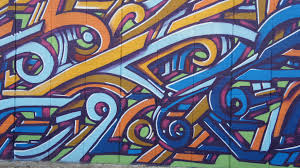 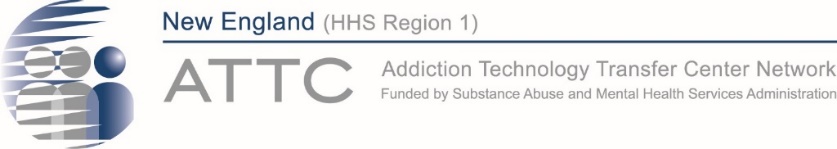 [Speaker Notes: Moving from pre-contemplation to contemplation in stages of change requires a determination to make core alterations in lifestyles. 
Beyond this the reality that Latinos with SUD have few personal resources due to academic failure and poor occupational experience to assist them in restructuring their lives implies that remedial academic work and vocational training are of very high importance, as well as placement in community groups that can provide a new start at an alternative lifestyle not rooted in substance use.  This is very challenging for Latinos because loyalty to friends has preeminence in defining oneself positively.  Successfully drawing a person away from these old networks requires creating new priorities for their lives and emphasizing values of family loyalty (especially to children) and spirituality which are very strong motivational triggers for Latinos, to initiate treatment though this has been shown to be less important in long-term compliance.
	Some Latinas with SUD have a history of depression and anxiety problems, and these mental health problems are also common among Latinos.  Substance use may have begun as experimental behavior and evolved into a mode of self-medicating to relieve their psychiatric symptoms.  This situation poses a unique challenge for moving to the contemplation stage or recovery because by removing substances from their lives these individuals may be severely affected by their mood problems.  Therefore these problems must be addressed in the recovery process.]
Counselor’s Role in Early Intervention
Parental reactions and reasoning in cultural terms is critical, even if this reasoning appears flawed, and self-defeating.

Parents may feel embarrassed by what they perceive as their failure and this must be defused in order to develop effective communication with them.

Honest dialogue that examines the development of their child’s problems will promote progress.
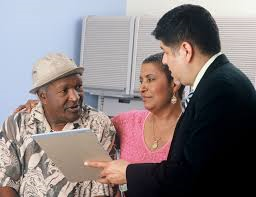 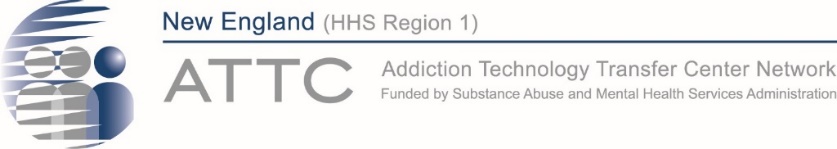 [Speaker Notes: These family crises situations are saturated with cultural issues that can either be carefully evaluated or used effectively as therapeutic agents or they can become major obstacles to progress. 
The suitability of these types of interventions for families and their dependent children should be carefully evaluated for appropriateness and family norms should not be assumed to fall within a traditional hierarchy, but it has been found that family connectedness including parent-child communication and parental engagement in children’s activities are powerful protective factors against Hispanic adolescent substance use.]
Counselor’s Role in Early Intervention
There are some effective models for improving parental communication with children such as Brief Strategic Interventions that should be considered as Hispanic and Latino culturally preferred interventions.
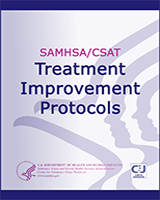 CSAT, 1999
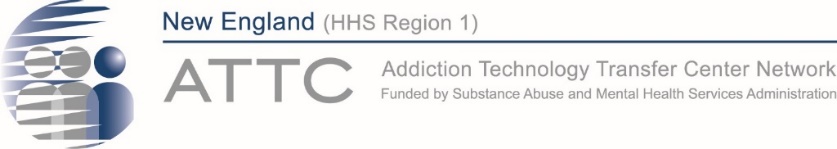 [Speaker Notes: Brief strategic interventions or therapies are brief cognitive-behavioral therapy, brief strategic and interactional therapies, brief humanistic and existential therapies, brief psychodynamic therapy, short-term family therapy, and time-limited group therapy]
Missteps in Early Intervention
Early intervention is the most important effective approach to avoid many behavioral consequences that can progressively occur
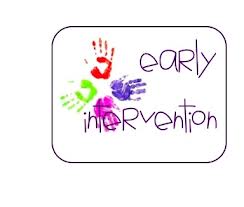 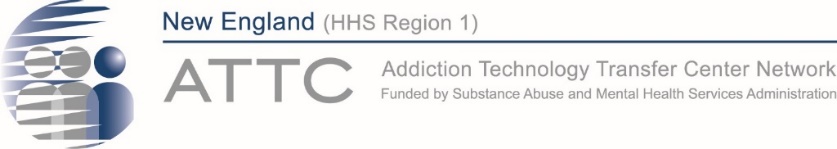 [Speaker Notes: Quite often the first opportunity comes when school officials contact parents about their child’s behavior problems and academic deteriorating performance and absenteeism. 


This type of communication may shock Latinos families, especially immigrant families who are angered and disappointed by their child’s conduct and concerned about the impact on their family.]
Missteps in Early Intervention
There is a strong possibility of parental over-reaction or an inappropriate reaction, which results in the child dropping out of school, and regrettably facilitating further involvement in substance use and more social contact with friends who use substances.
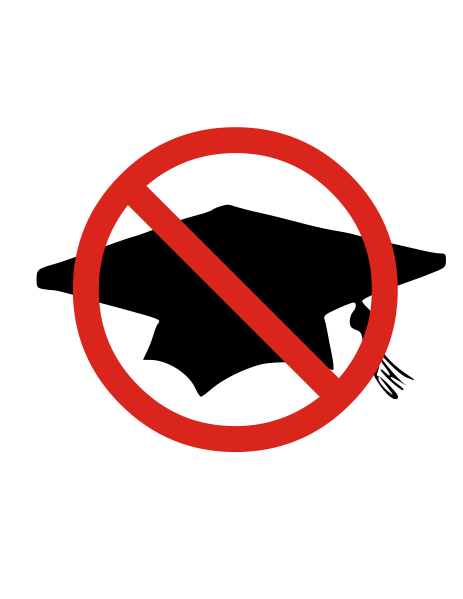 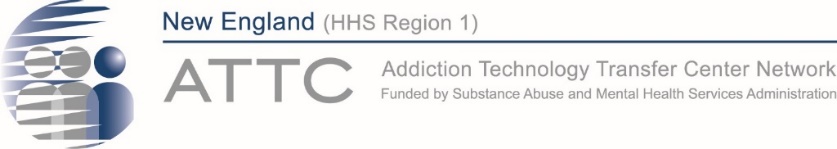 [Speaker Notes: Adolescents and families caught in this predicament typically have problematic communication patterns and may also have a history of physical abuse and alcohol abuse.

Strong parental reactions to a child’s substance use and other behavioral problems may push the child to separate from the household and   run away.]
Hispanic and Latino Use of Services
Hispanic and Latinos do seem to take good advantage of various treatment services once they have entered residential care.

Hispanic and Latinos who have never used SUD treatment facilities have a higher opinion of its value than Hispanic and Latinos who have already used it.
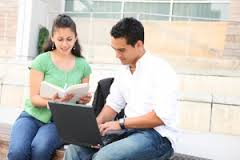 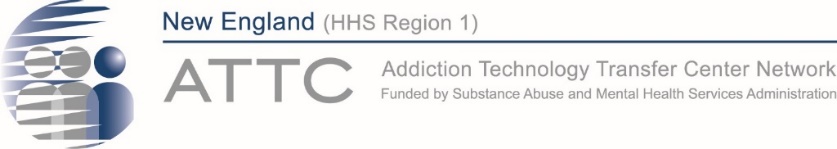 [Speaker Notes: The unfortunate reality is that treatment for substance use is difficult to access, and Hispanic/Latinos tend to underutilize it, or miss appointments at a higher frequency and drop out early. 
Hispanic/Latinos have difficulty accessing and utilizing substance use services because of the following barriers:
Hispanic/Latinos have access to information about treatment, but no financial resources to pay for private care because they lack insurance
Language barriers
Transportation
Care for children]
Resilience
Is an inherent quality. 


Does not exist in a vacuum.


Promotes strength based assessments.
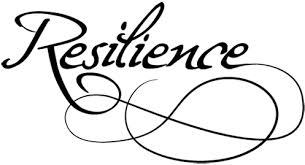 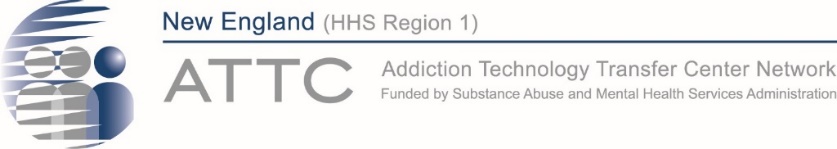 [Speaker Notes: While the research surrounding children from diverse Latino cultures and data on these children and their families may delineate a discouraging picture for young Latinos, they overlook the role of resilience in their lives

Resilience is an inherent quality that allows children to thrive even in the most adverse environment. 

Resilience does not exist in a vacuum but is connected to some of the protective factors tied to the cultural elements discussed during the training.

As opposed to a problem-focused approach, providers are encouraged to conduct strength-based assessments.]
Maintenance
Support networks


Education


Vocational training
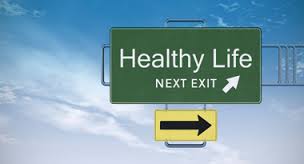 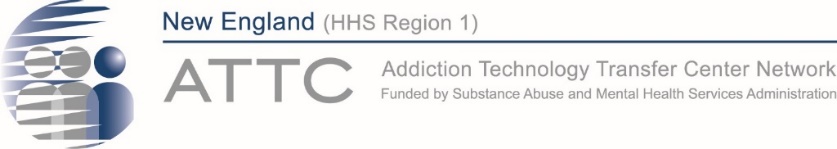 [Speaker Notes: After detoxification, the next step is to develop defenses to prevent giving in to craving and to avoid social and personal situations that will increase the likelihood of use. 
Some of these situations are strictly personal ones, including relationships with others who use substances.  
However, for men and women that have used substances for many years the lack of education and job skills may be limitation.

Some individuals have had significant arrest and prison records that form barriers to seeking and finding adequate employment, making vocational training essential.

The cultural experience of prison and being around others who share these experiences has produced a cultural change in many individuals who use substances and that makes it difficult for them to accept conventional lifestyles and the sacrifice and delayed gratification these lifestyles require.  Without a means to make a legitimate living with an income for survival, further involvement in criminal activity is a natural regression, and this will reestablish their links with substance users.  Essentially, they must retrain themselves and will need support to do so.  They must find rewards and satisfaction in different ways then to what they were accustomed to.

The values that the family life represents may have very powerful value for the person in recovery even if the family experiences of childhood and adolescence were painful ones and may have played a role in cutting off contact with the family of origin, and perhaps directly contributed to a series of other relationships associated with substance use
MAKE REFERENCE TO MODULE 1&2]
Medication Assisted Treatment (MAT)
MAT is increasingly being used for treating substance use disorders but other than methadone, most are not likely to reach low income Hispanic and Latinos who need them because of excessive cost and current policies.

Thus, for the most part, methadone clinics and some residential care will be the main resources for Hispanic and Latinos with substance use disorders.
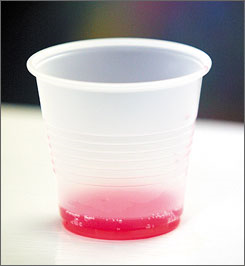 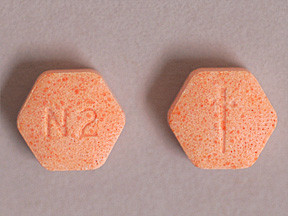 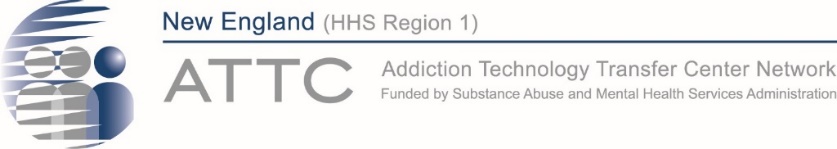 Spirituality and Religion
Religion can cut both ways
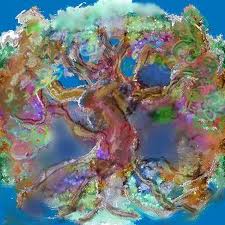 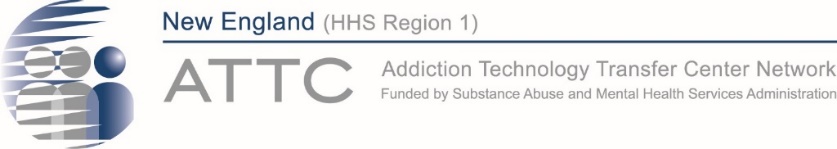 [Speaker Notes: A client’s strong spirituality or religion may also provide a similar foundation to build on but there are dangers.  Religion can cut both ways and stressing religion rather than spirituality can be counterproductive when family members have condemned a family member precisely because of their religious beliefs.  Surprisingly, even in families with troubled histories and relations their symbolic importance can remain very high and a valuable tool in shaping motivation for Latino clients.  In clients and families where religion influences how one's behavior is seen as sinful or operates outside of the religious beliefs of the family, there is a stressor associated with resolving, absolving, releasing or healing from the dysfunctional or destructive consequences of behaviors stemming from substance use.  Violence towards family members, deceit and breaking trust within the family can have a spiritually compromising effect on the interpersonal balance or interaction 	between family relations.  Concurrently, the strong role that religion plays in Latino culture and the support that religious institutions provide during periods of stress can and do play for the individual and family.]
Family Support and Recovery
If families are available for the person in recovery to supply support, and the environment of the home is forgiving and not hostile, there is an important start point for recovery.


The values that the family life represents may have very powerful value for the person in recovery.
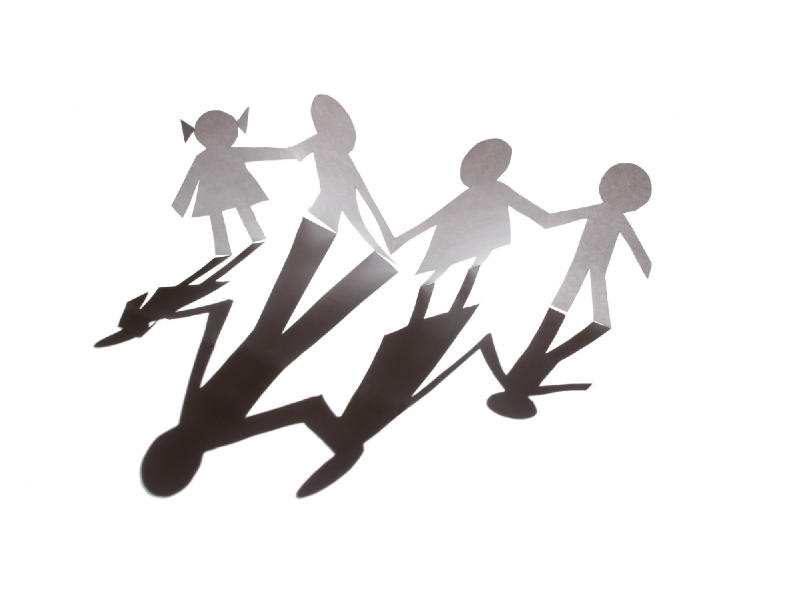 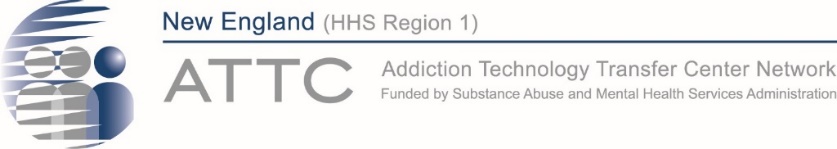 Sustaining Recovery
These distinctions are not absolute, but for many Hispanic and Latinos who are in recovery  there have been a long series of painful life experiences and they have coped by using substances.
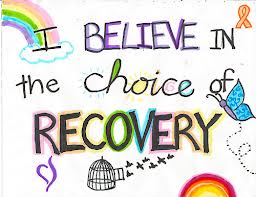 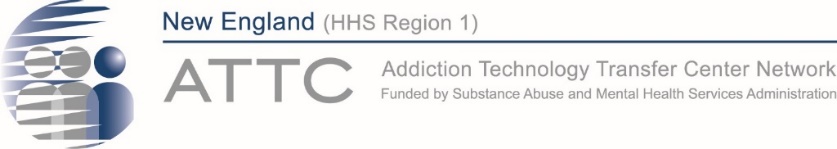 [Speaker Notes: The values that support family life are closely intermeshed with values of spirituality and faith in God, and an orientation toward a collective cultural identity rather than an individual one. 
Seeking that emotional support and structure that family represents is a natural reaction as well as seeking spiritual guidance to gain strength for validating their commitments to change]
Sustainable Recovery Process
Some become very regular 12 step members or join religious groups with very strong structure and expectations about behavior and morality to provide the external support for personal discipline, which may have been missing from their life.
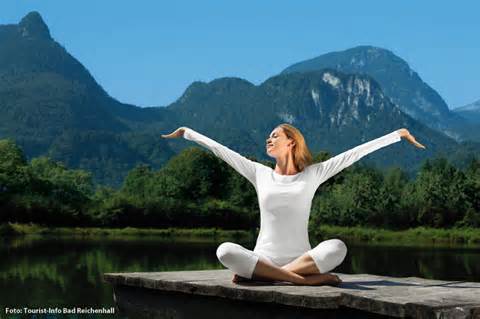 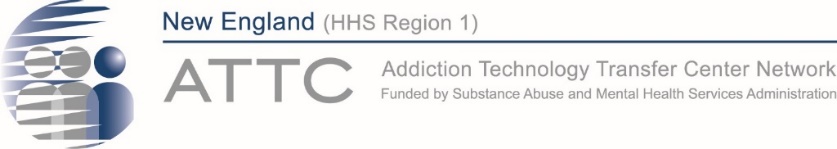 [Speaker Notes: The recovery process of many Hispanic/Latinos, and many who succeed in recovery proceed all the way into much more controlled lives than other friends and family members who don’t use substances, avoiding drinking and social situations that simulate their previous lifestyles. 
Their new persona may be perceived as overly rigid by other family members and friends but their behavior reflects the depth of personal changes they required to confront their ambivalence and turn the corner into a sustainable personal recovery]
Family and Sustainability of Recovery
Distrust is to be expected from family members and they will be looking for signs of old behaviors. This is only natural but it is a potential difficulty. 

Overly harsh communication about past behaviors and anguish, and difficulties that resulted can short circuit a recovery process.
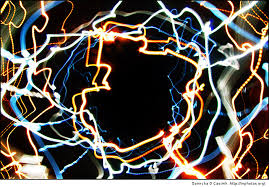 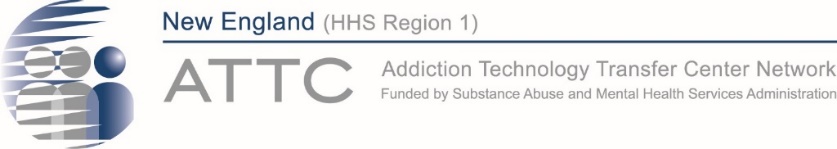 [Speaker Notes: If the Latino who is in recovery is returning to their family in their efforts at establishing healthier lives, they will face a series of tests to validate the depth of their commitment to change. 
The fact that many of these families suffer from poor communication and stressful conditions of unemployment and poverty makes them potentially less resilient, and there may be other family members with substance use problems
In families actively involved in substance use and seemingly ready to welcome back their family member from their residential treatment, the expectation to get high and go back to the way things were will be a constant stressor and threat to recovery.  Efforts to undermine the client's commitment to recovery will be tested and his/her familial loyalty to other family members who use substances.  The reliance on family support may be offered with the unspoken expectation that the person in recovery will be expected to reciprocate in some fashion to earn his/her keep or stay.  This could mean choosing between sobriety or rejecting the family's established and functional substance use patterns which may revolve around trafficking or running to support the family's economic means of survival and/or intra-familial substance use.]
Family and Group Therapy
It may not be possible to engage the family or the most significant members of the family in treatment if the family is chaotic and dysfunctional. 

Quite often family members with serious mental health and substance use disorders will continue to reside in the household if they have or have never received formal treatment.
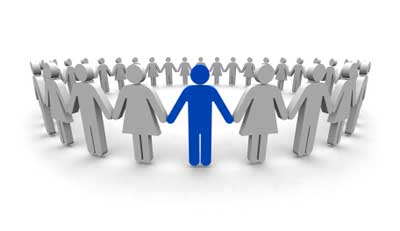 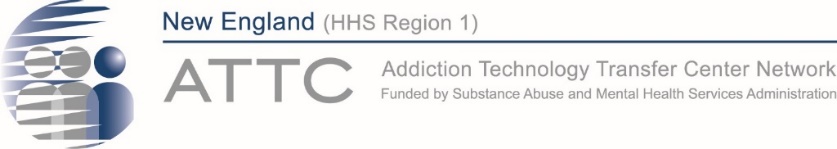 [Speaker Notes: Group and family therapy may be needed to help the person in recovery and for the family to improve their understanding of the treatment process.

Economic conditions that make earning a living or finding a job a financial stressors will affect recovery in families who expect that family members to somehow contribute to the household.  Men in particular are expected to work and support the family.  Any shortcomings in finding employment and bringing in resources will erode the family's confidence that you can show you are capable of pulling your weight or keeping to your word.  The duality of criticism and support will increase pressure and particularly in communities where employment opportunities are diminished.  In effect, the broader social, political and economic realities that create health disparities may be overlooked in part or entirely.  For Latinos with a criminal record that makes securing a job difficult, if not virtually impossible and the ultimate risk of engaging in criminal or unlawful activities that generate money flow cultivates an environment that can harbor illicit activities or compromising or life altering choices.]
Barriers
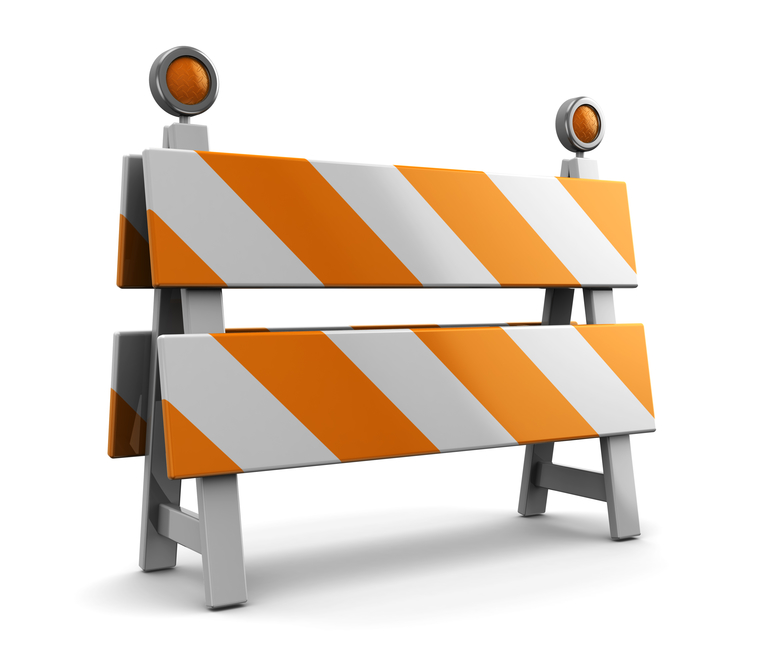 Financial

Cultural 

Social
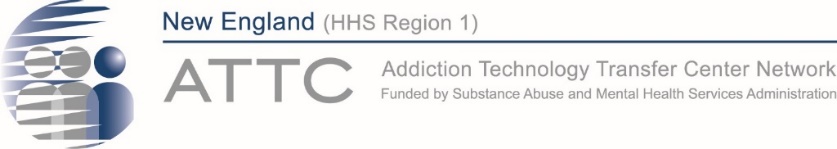 [Speaker Notes: Latinos who use substances exist in a micro-environment where information about treatment is circulating but there are many financial, social and cultural barriers, including their inability to pay for private care because they lack insurance, the fear of having their “hidden problems” revealed to families and the shame that accompanies this revelation for women with children, and the implication of help-seeking for males that they are not in control of themselves and are not sufficiently resilient to manage their personal problems.  For many women initiating serious efforts at recovery requires ending romantic relationships with partners who use substances, and by doing so separating her children from their fathers.  This could be perceived as a violation of deep cultural commitments to family and the guilt associated with it must be assuaged through an effective reinterpretation of their actions.]
Challenges with Hispanic and Latino Adults
Use of multiple substances is more the rule than the exception including tobacco, alcohol, marijuana, and other substances such as cocaine and heroin. 

As adults Hispanic and Latinos have lived in multi-cultural situations and are adept at role playing for different cultural audiences, and may be very facile at presenting a healthy persona in many settings, and may minimize the consequences of substance use in their lives.
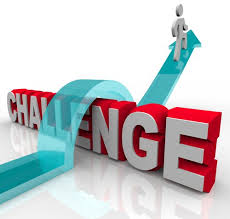 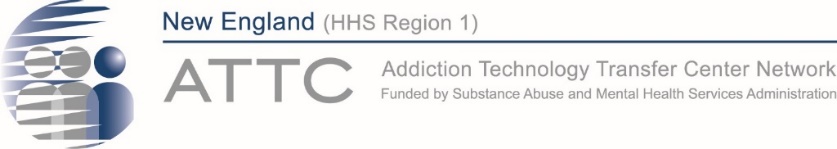 [Speaker Notes: The factor that usually brings substance use into high visibility is an arrest and incarceration, or physical health problems associated with substance use and worsened by the lifestyle associated with it.  Injuries from violence and HIV infection are also a threat.  Hepatitis C is extremely common among individuals who use heroin; however, it tends to have a longer latency period before the most severe health consequences are experienced.  Women may also lose custody of their children or be threatened with such actions.  These various problems may bring court ordered treatment as an alternative or mandatory condition to avoid long term incarceration, or treatment may be received in jail or in prison.]
More Challenges
Self-help groups may be filled with ethnically diverse people, but only English is spoken.  Spanish speaking self-help programs are often adopted as surrogate families and attended regularly by Hispanic and Latinos who are in recovery.
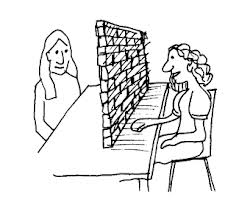 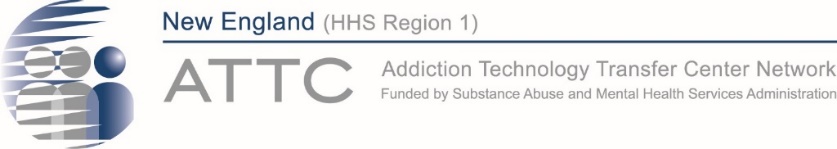 [Speaker Notes: A very high percentage of Latinos are not retained in self-help group models of care if they are not directed by a culturally sensitive leader, perhaps because they are not culturally accustomed to sharing their personal issues with others who are perceived as “strangers.”  This is especially true if the group uses aggressive “attack” methods intended to break down defenses, which violates Latino norms of respeto and simpatía which anticipate reciprocity and a confidential supportive relationship to exist before intimate information is shared or advice and criticisms can 	be advanced.  An additional barrier is that the group may be filled with ethnically diverse people and only English will be spoken.  A culturally aware group leader can create and sustain an appropriate environment of hope and cooperation that will allow Latinos to feel the necessary comfort level for active participation.  A good example is Spanish speaking AA and NA programs, which are often adopted as surrogate “families” and attended regularly by Latinos who are in revovery.]
Other Difficulties
More likely to have involvement with the justice systems and often when presenting with mental or SUDs end up in the justice system rather than the behavioral health care system.
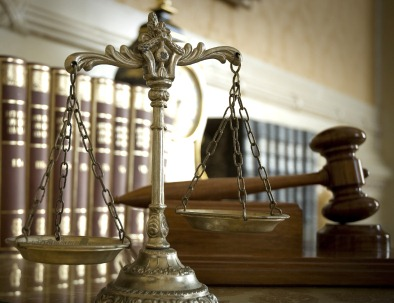 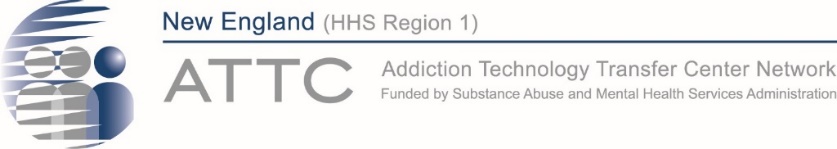 [Speaker Notes: Noteworthy disparities exist in pathways to the criminal and juvenile justice system with disproportionate representation among communities of color.  Among youth and adults, African Americans, Hispanic and Latinos, and American Indians are more likely to have involvement with the justice systems and often when presenting with mental or substance use disorders end up in the justice system rather than the behavioral health care system. 
	Through the Trauma and Justice Initiative, SAMSHA collaborates with partners in the Office of Justice Programs within the U.S. Department of Justice (DOJ) to develop standards and improve health access.  SAMHSA’s efforts help address behavioral health needs that can reduce chances of recidivism, improving the safety of America’s communities, reducing expenditures in the criminal justice system, and improving outcomes and lives for reentering individuals.  SAMHSA also works with Federal, State, Territorial, Tribal, and local partners to improve practices around the prevention and treatment of trauma.]
Recommendations
Take into account issues, barriers and challenges Hispanics and Latinos face around access and recovery maintenance.

Understand the client’s perspective on these issues.
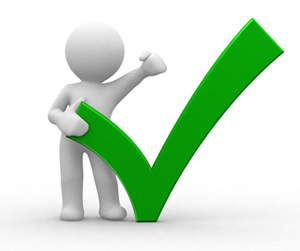 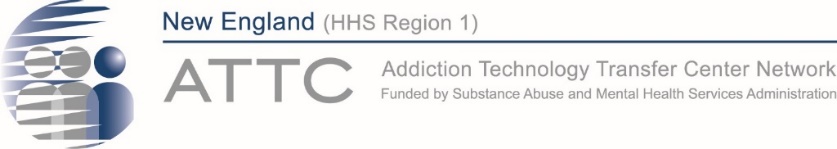 Think About
The role of culture and acculturation stress as they have played a role in the development of your client’s substance use.

A Hispanic or Latino client may never have formulated any of their life problems or their unique history of substance use as a “cultural problem” or even been influenced significantly by cultural processes.
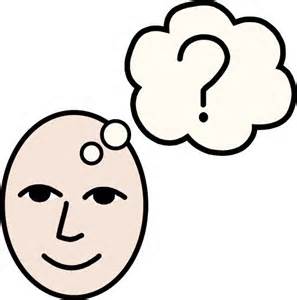 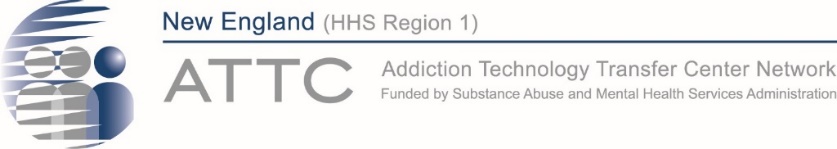 Think About
Bringing it to light may be one of the most important contributions to assisting them in developing a plan to change their lives for recovery.

There is no typical “Hispanic or Latino client.” Much of the descriptions given in this work will be very pertinent to some individuals and to others perhaps only a few limited aspects will pertain.

Use the information as a tool.
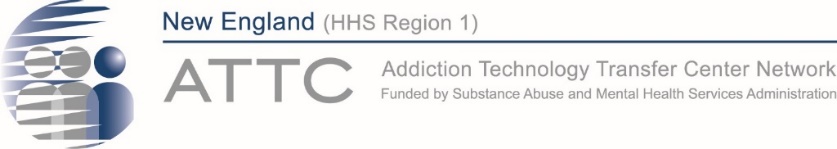 References
Center for Substance Abuse Treatment. Brief Interventions and Brief Therapies for Substance Abuse. Rockville (MD): Substance Abuse and Mental Health Services Administration (US); 1999. (Treatment Improvement Protocol (TIP) Series, No. 34.) Available from: http://www.ncbi.nlm.nih.gov/books/NBK64947/
National Hispanic and Latino ATTC. (2013). Cultural elements in treating Hispanic and Latino populations (revision 2013).  Bayamón, PR: Universidad Central del Caribe.
Prochaska, J. and DiClemente, C. (1983). Stages and processes of self-change in smoking: toward an integrative model of change. Journal of Consulting and Clinical Psychology (5) 390–395
Prochaska, J.O., & Di Clemente, C.C.  (1992).  Stages of Change in th modification of problem behaviors.  In: Hersen, M.; Eisler, R.M. & Miller, P.M., eds.  Progress in behavior modification.  Sycamore, IL: Sycamore Publishing Company, 184-214.
Substance Abuse and Mental Health Services Administration.  (2011).  SAMHSA announces a working definition of “recovery” from mental disorders and substance use disorders [Press release].  Retrieved from: www.samhs.gov/newsroom/advisories1112223420.aspx
Substance Abuse and Mental Health Services Administration, Leading Change: A Plan for SAMHSA’s Roles and Actions 2011-2014. HHS Publication No. (SMA) 11-4629. Rockville, MD: Substance Abuse and Mental Health Services Administration, 2011.
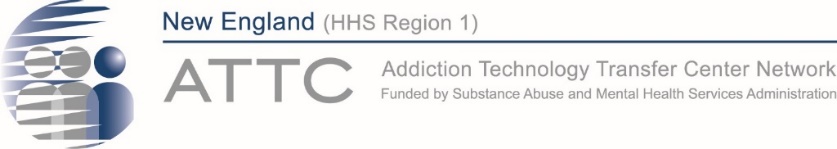